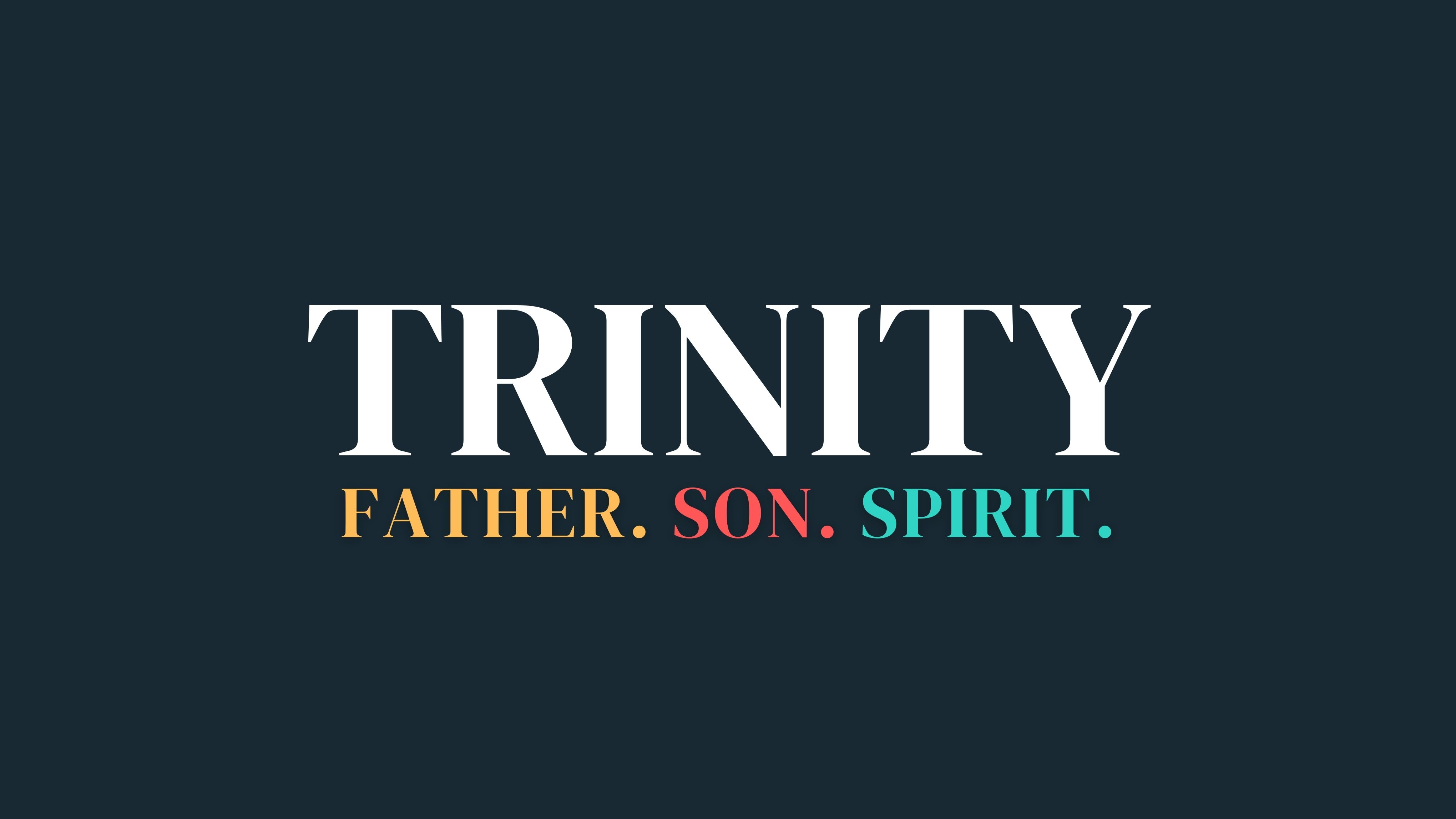 We believe in
ONE God
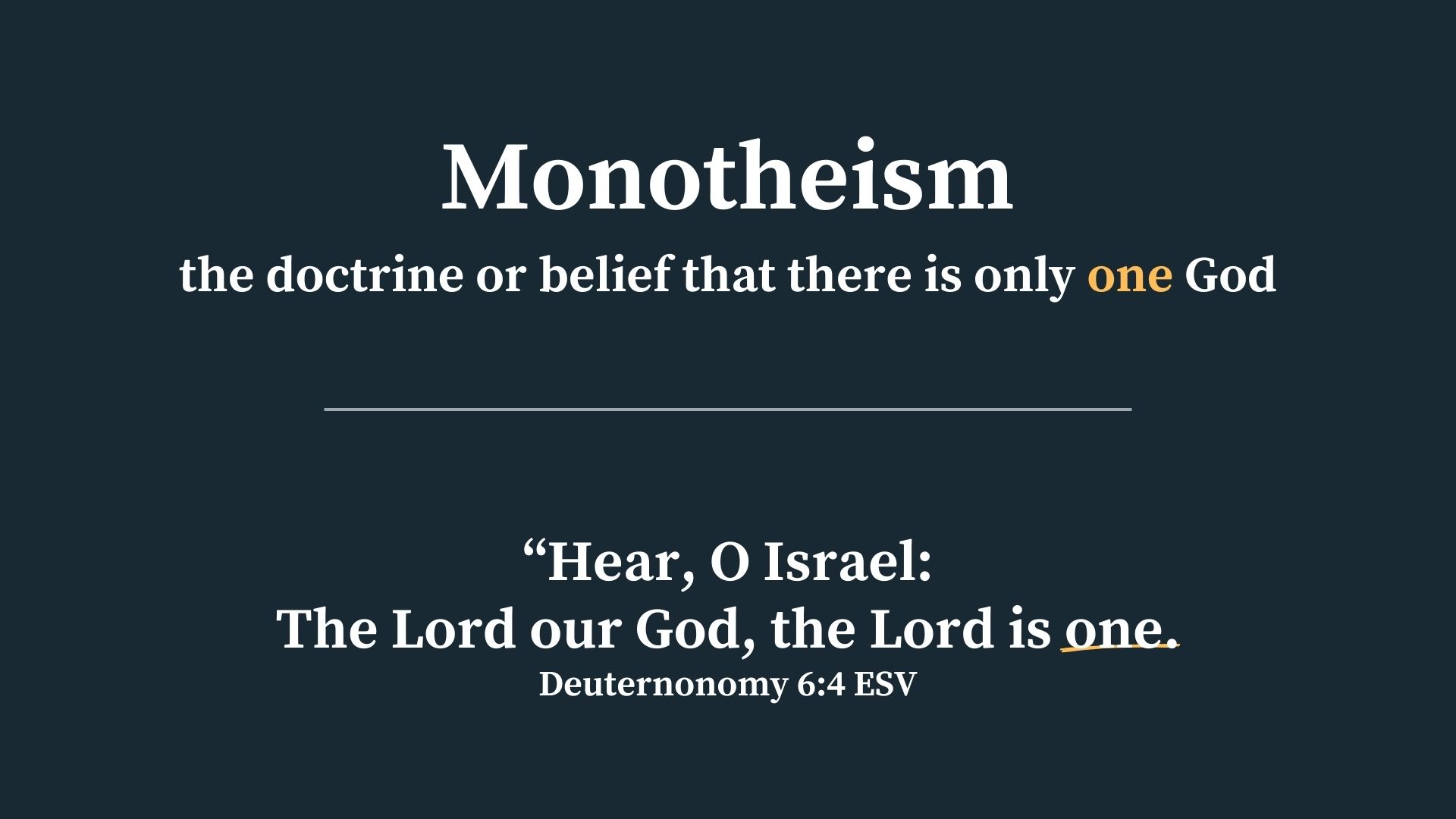 We believe in
ONE God 
who eternally exists as
three persons
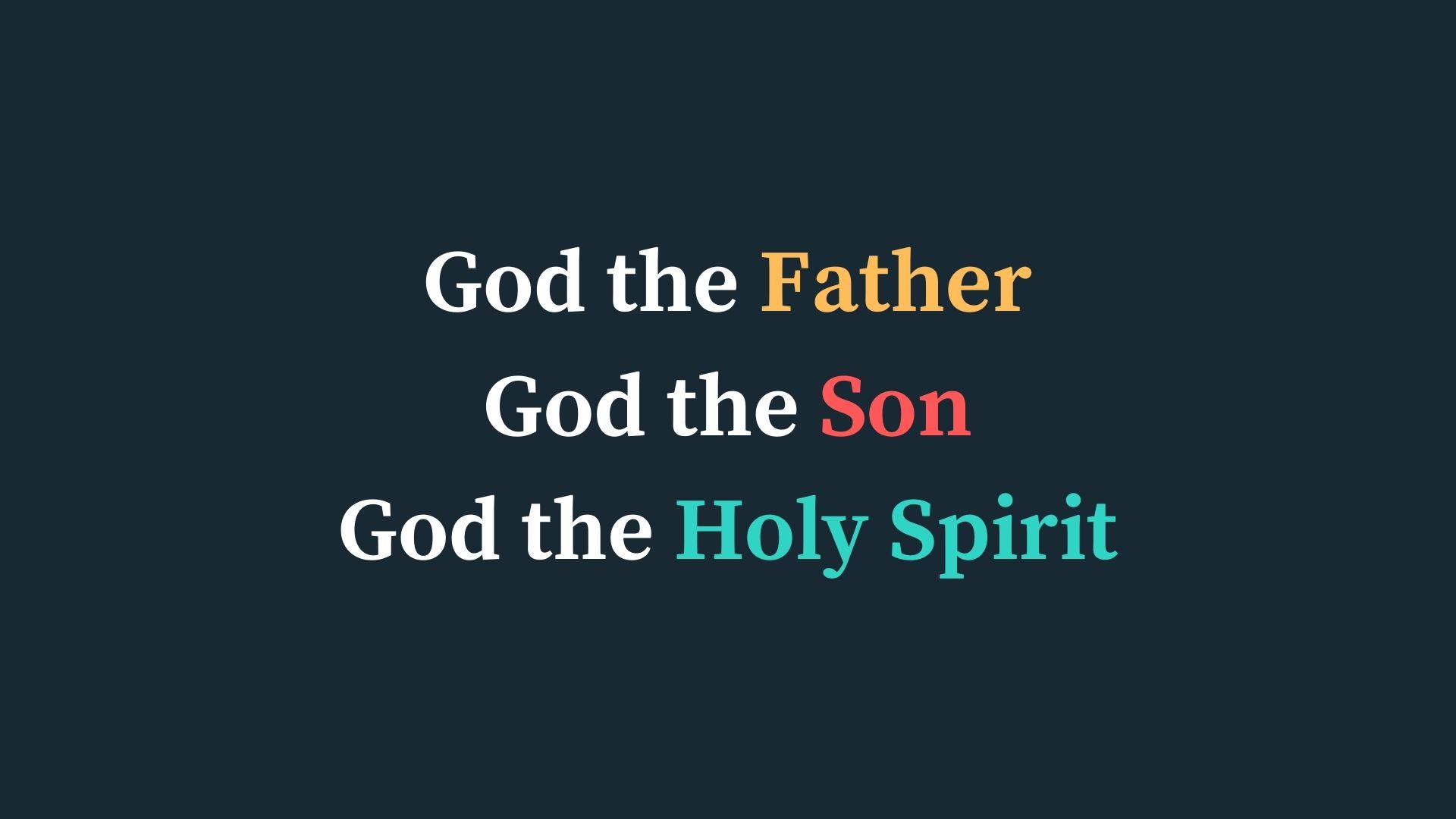 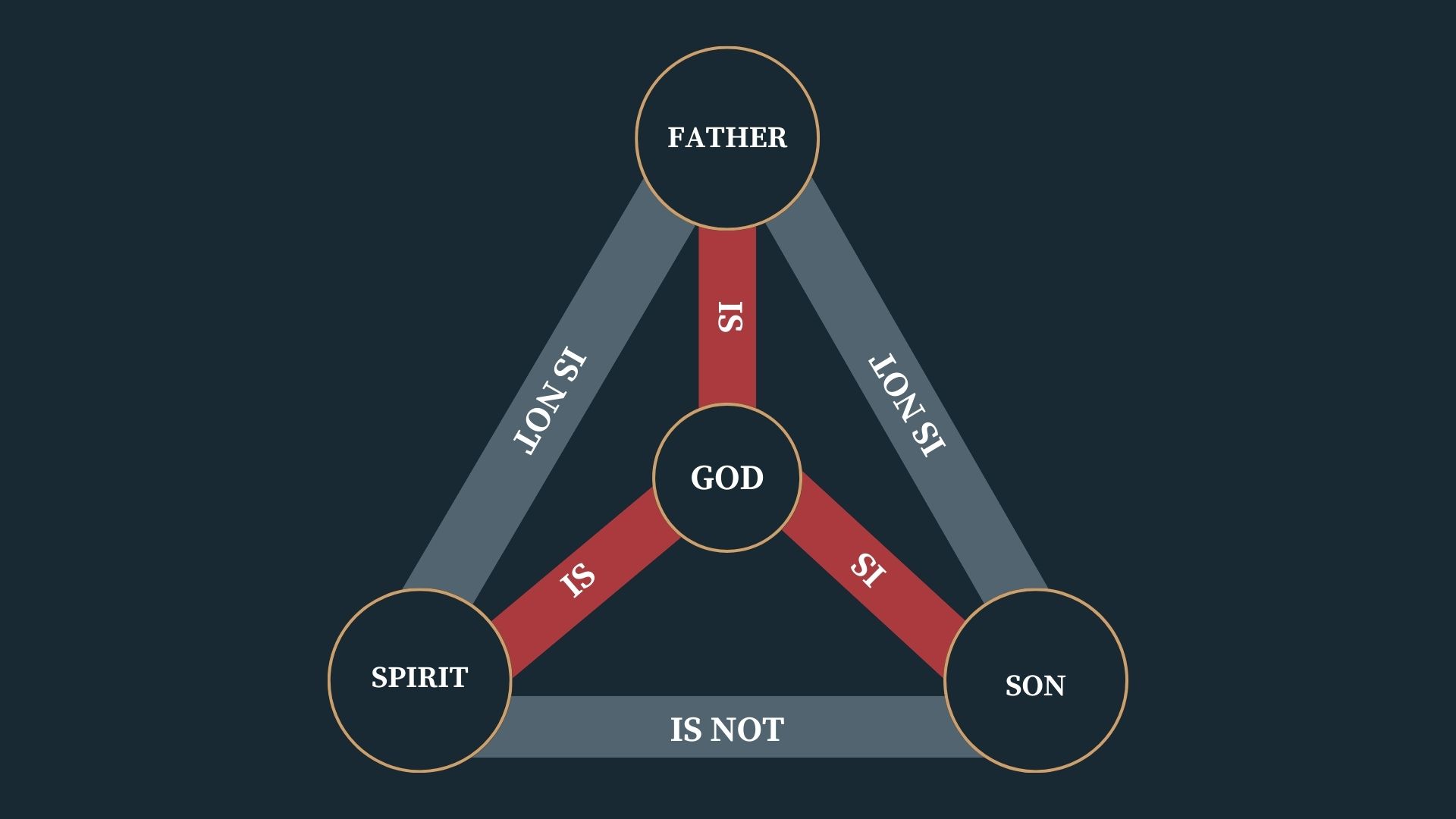 16 As soon as Jesus was baptized, he went up out of the water. At that moment heaven was opened, and he saw the Spirit of God descending like a dove and alighting on him. 17 And a voice from heaven said, “This is my Son, whom I love; with him I am well pleased.”
.Matthew 3v16
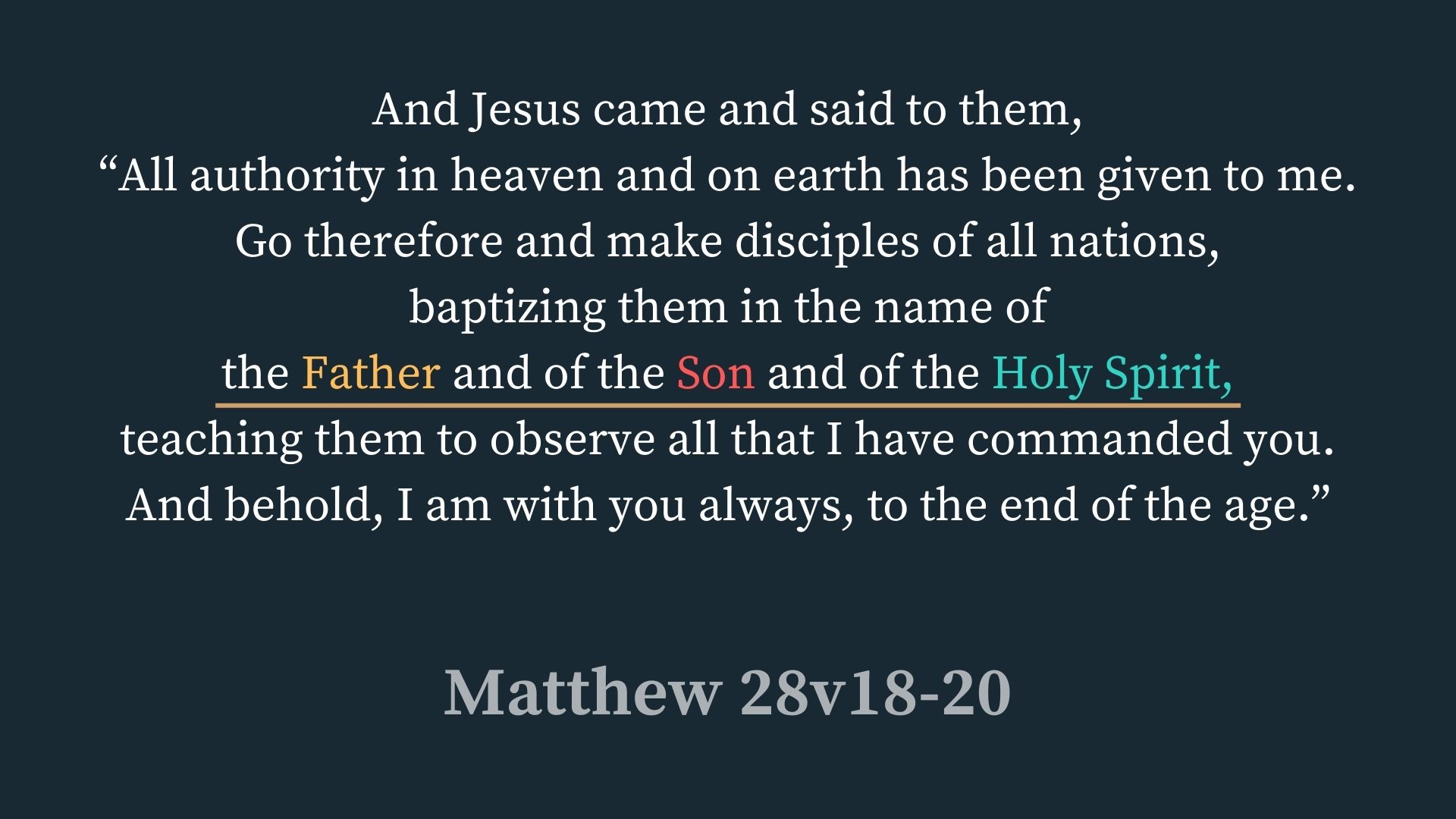 So what?!
27 So God created mankind in his own image, in the image of God he created them; male and female he created them.
Genesis 1v27
God is love
7 Dear friends, let us love one another, for love comes from God. Everyone who loves has been born of God and knows God. 8 Whoever does not love does not know God, because God is love. 
1 John 4v7-8
24 “Father, I want those you have given me to be with me where I am, and to see my glory, the glory you have given me because you loved me before the creation of the world.
John 17:24
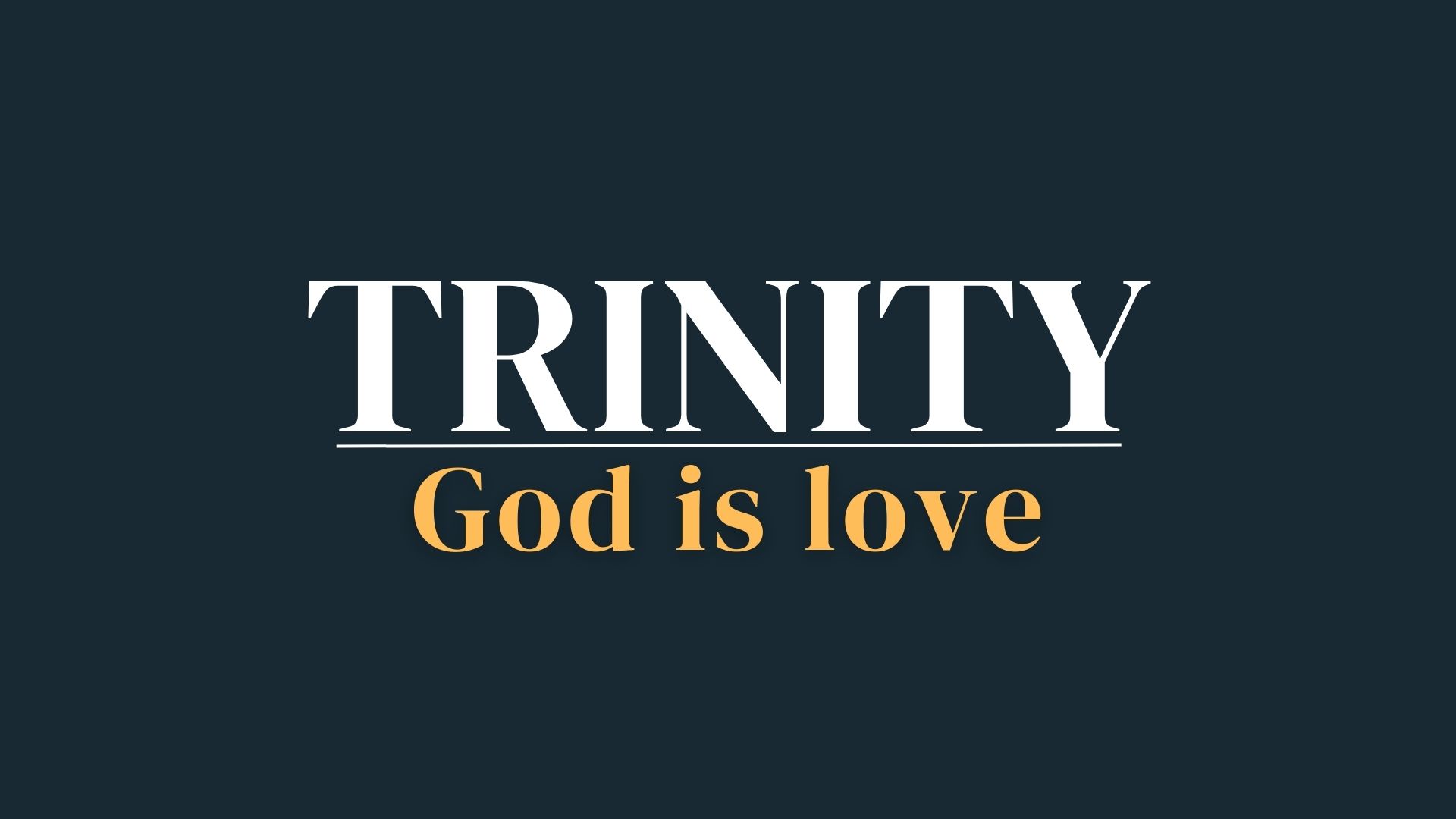 24 “Father, I want those you have given me to be with me where I am, and to see my glory, the glory you have given me because you loved me before the creation of the world.
John 17:24
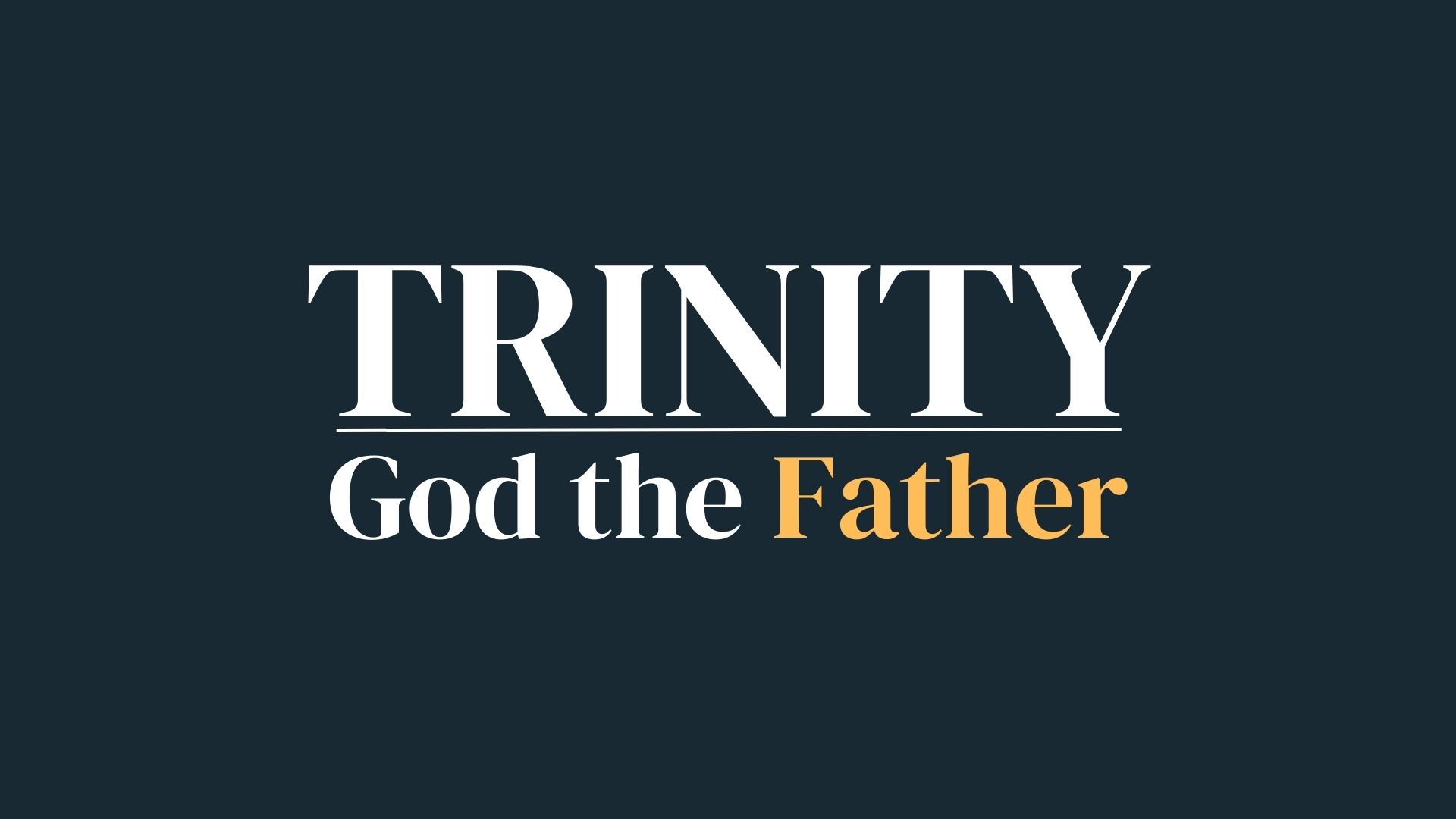 “If you want to judge how well a person understands Christianity, find out how much he makes of the thought of being God’s child, and having God as his Father. If this is not the thought that prompts and controls his worship and prayers and his whole outlook on life, it means that he does not understand Christianity very well at all.”
J.I. Packer
14 For those who are led by the Spirit of God are the children of God. 15 The Spirit you received does not make you slaves, so that you live in fear again; rather, the Spirit you received brought about your adoption to sonship. And by him we cry, “Abba, Father.” 16 The Spirit himself testifies with our spirit that we are God’s children.
Romans 8v14-16
8 …God is love. 9 This is how God showed his love among us: He sent his one and only Son into the world that we might live through him. 10 This is love: not that we loved God, but that he loved us and sent his Son as an atoning sacrifice for our sins. 
1 John 4v8
13 This is how we know that we live in him and he in us: He has given us of his Spirit. 14 And we have seen and testify that the Father has sent his Son to be the Saviour of the world. 15 If anyone acknowledges that Jesus is the Son of God, God lives in them and they in God. 16 And so we know and rely on the love God has for us.
1 John 4v13-16
14 For those who are led by the Spirit of God are the children of God. 15 The Spirit you received does not make you slaves, so that you live in fear again; rather, the Spirit you received brought about your adoption to sonship. And by him we cry, “Abba, Father.” 16 The Spirit himself testifies with our spirit that we are God’s children.
Romans 8v14-16
We Can See God As ...
Conditionally loving
Bad at communicating
Critical & rejecting
Moody
Unreliable
Cold & aloof
Disinterested / absent
Abusive
Unforgiving
Stingy
Sitting, silent, arms folded
The Bible Says God Is ...
Unconditionally loving (Rom 5:8)
Good at communicating (Ps 73:24)
Affirming & accepting (Lk 15:22-23)
Always happy (1 Tim 1:11)
Faithful (Deut 7:9)
Warm & affectionate (Hos 11:8)
Sensitive / present (Is 49:15)
Protective (Deut 32:10-11)
Forgiving (Ps 103:3)
Generous (Ps 36:7-8)
Singing & dancing over us (Zep 3:17)
Ref: Andrew Wilson
Spirit of slavery
Sees God as Master
Self-reliant
Tries to make up for sins
Insecure and striving
Always seeking approval
Works for favour
Envies others' success
Harsh with others' faults
Distrusts / rejects authority
Closed to correction
Loves conditionally
Spirit of adoption
Sees God as loving Father
Acknowledges need
Receives forgiveness of sins
Secure and at peace
Confident in God's approval
Works from favour
Rejoices in others' success
Gentle with others' faults
Respects / honours authority
Open to correction
Loves unconditionally
Ref: Andrew Wilson
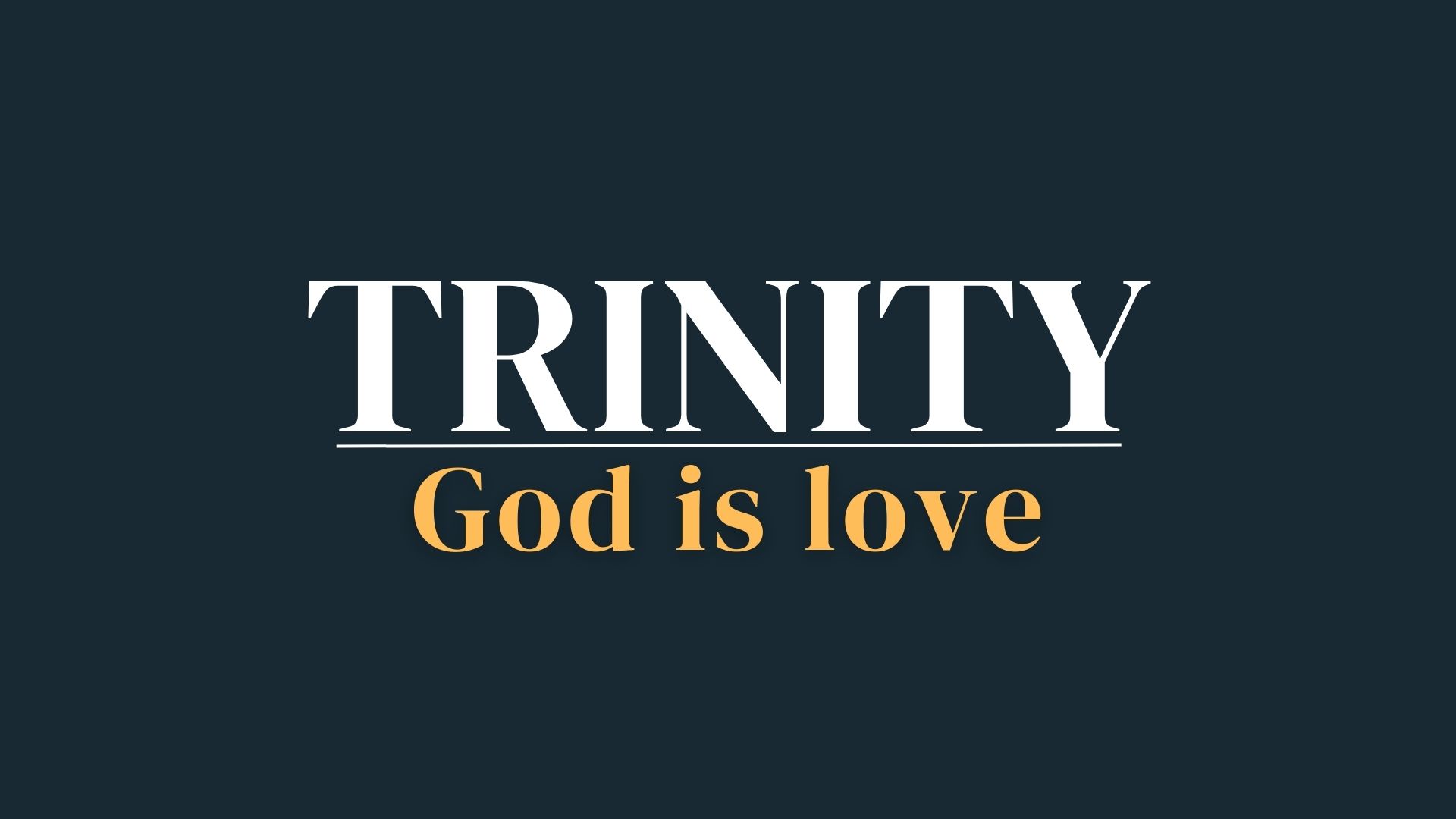 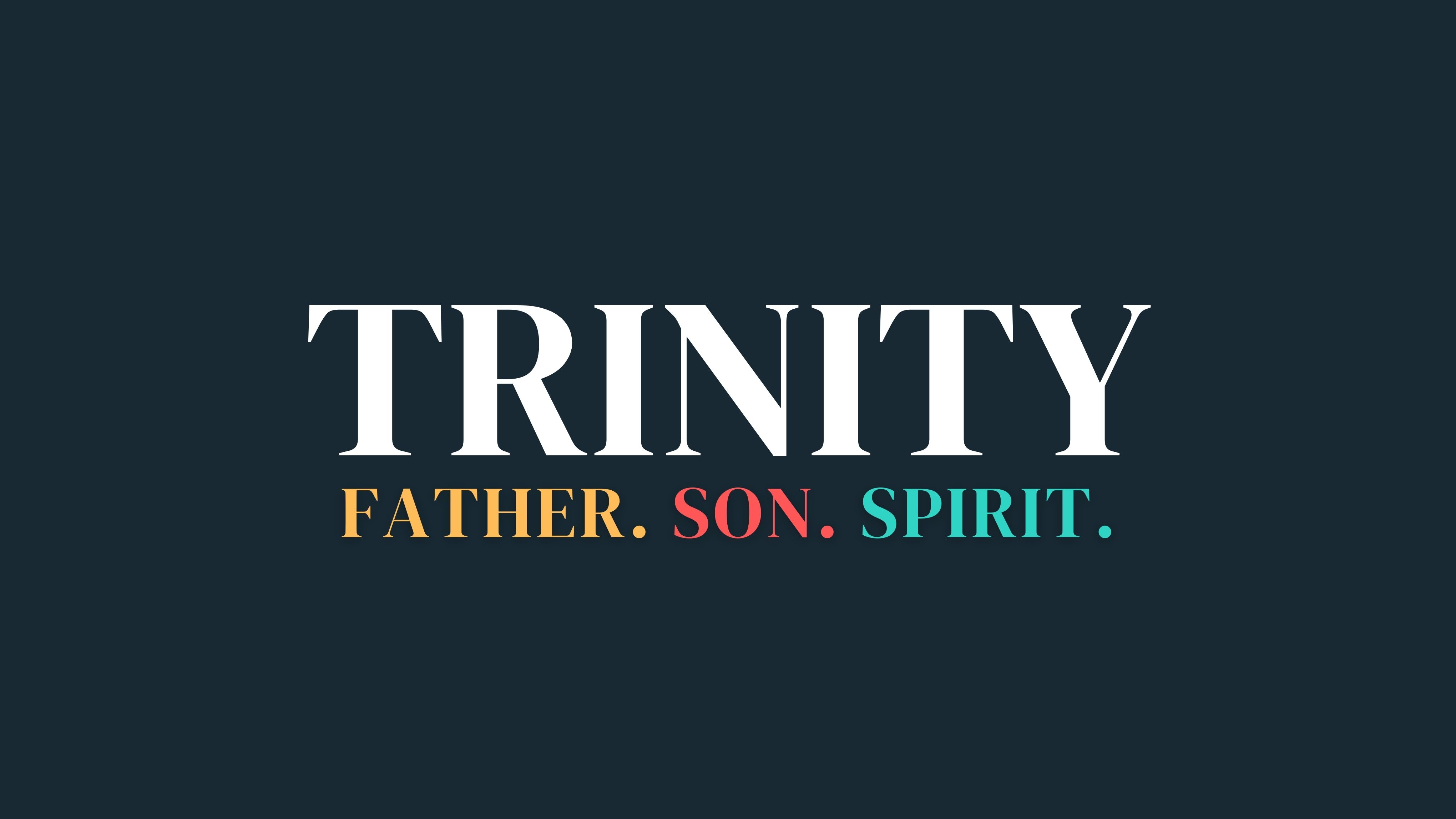